Tell us about some of your most favorite memories as a high school student?
Picture 1 - You and/or your friends doing the most favorite Elkins Engineering Academy Enrichment activity or Field trip
Your Name and email address for future contacts
Picture 3 - You and your friends doing  your most favorite activity as Ekins High student - Band, Football, Swimming, Art, Theater etc ...
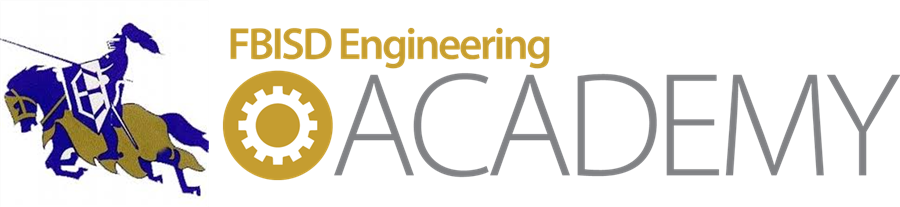 Picture 2 - You and/or your friends doing your most favorite Elkins Engineering Academy project
Your favorite graduation quote for all your friends in the academy
Your Name and email address for future contacts
Tell us about some of your most favorite memories as a high school student?
Picture 2 - You and/or your friends doing your most favorite Elkins Engineering Academy project
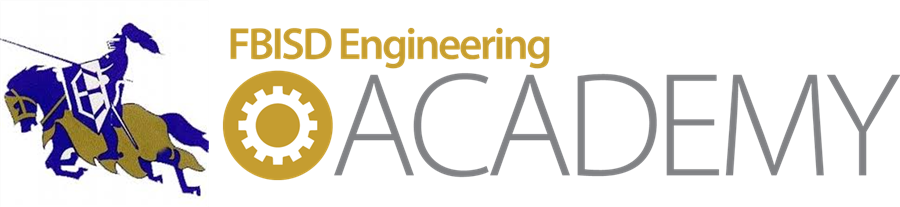 Picture 3 - You and your friends doing  your most favorite activity as Ekins High student - Band, Football, Swimming, Art, Theater etc ...
Picture 1 - You and/or your friends doing the most favorite Elkins Engineering Academy Enrichment activity or Field trip
Your favorite graduation quote for all your friends in the academy
Tell us about some of your most favorite memories as a high school student?
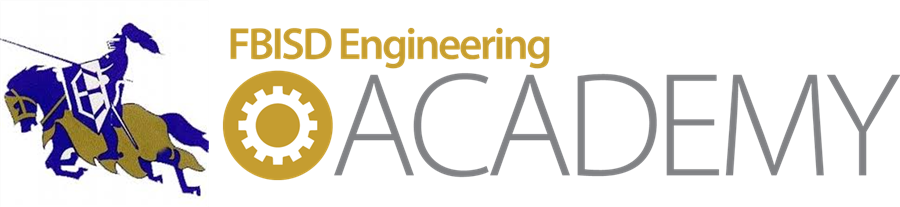 Picture 1 - You and/or your friends doing the most favorite Elkins Engineering Academy Enrichment activity or Field trip
Picture 3 - You and your friends doing  your most favorite activity as Ekins High student - Band, Football, Swimming, Art, Theater etc ...
Your favorite graduation quote for all your friends in the academy
Picture 2 - You and/or your friends doing your most favorite Elkins Engineering Academy project
Your Name and email address for future contacts